NOAA WP-3D
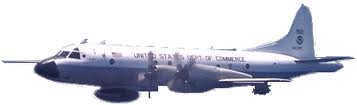 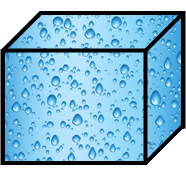 1 km
2 km
2 km
Saturated
Unsaturated
Release heating/cooling
No heating/cooling